Kernzeitenbetreuung
Ein Betreuungsangebot der Stadt Großbottwar
Betreuungszeiten, Stand Januar 2024
Montag und Freitag 
7.30 Uhr bis 8.25 Uhr (nur Klasse 1)

Montag bis Freitag
12.00 Uhr bis 13.30 Uhr
Ausnahme Dienstag für Klasse 3 + 4: 
   12.00 Uhr bis 14.00 Uhr; Unterrichtsbeginn ist um 14.00 Uhr

Betreuung für die ganze Woche oder nach Tagen und Uhrzeiten getrennt buchbar

Mindestteilnehmerzahl: 10 Kinder
Kosten für die Betreuung, Stand Januar 2024
Staffelung nach Anzahl der Kinder unter 18 Jahren im Haushalt
August beitragsfrei / 1. Abbuchung im November
12.00 – 13.30 Uhr (Dienstag Kl. 3/4 bis 14.00 Uhr)
Regulärer 
		       Monatsbeitrag                         anteilig	                      anteilig 	            anteilig                                  anteilig
Kernzeit für Klassenstufe 1 zusätzlich möglich
Erstklässler haben in der Regel an zwei Tagen in der Woche, zur zweiten Stunde Schule
Für die Erstklässler gibt es daher an diesen Tagen eine Betreuung von 7.30 Uhr bis 8.25 Uhr

Die Kosten hierfür:
1 Tag / Woche:		  7,50 € monatlich
2 Tage / Woche:		15,00 € monatlich

Dieser Betrag kommt zu dem jeweiligen Betrag für den Nachmittag hinzu!
Formulare
Anmeldeformulare auf der Homepage der Wunnensteinschule
www.wunnensteinschule.de						Aber:

Oder direkt im Sekretariat 

Es gibt folgende Formulare:
Anmeldung
Änderung / Abmeldung

Anmeldungen jeweils zum 1. eines Monats möglich
Abmeldungen sind 4 Wochen zum Monatsende möglich
Abgebucht werden nur ganze Monatsbeiträge, unabhängig wie viele Tage besucht wurden.
Kranke Kinder direkt in der Kerni entschuldigen.
 Tel.: 16 19 3 - 409
Ferienbetreuung
Ein Angebot der Stadt Großbottwar
Für Kinder in der Grundschule

und
Sommerferien-> auch die Vorschüler, die im Herbst in die Schule kommen
Überblick über die Ferienbetreuung im Schuljahr
Täglich von 7.30 Uhr bis 13.30 Uhr in folgenden Ferienabschnitten:

Winterferien (Fasching)		
Osterferien			
Pfingstferien			
Sommerferien			
Herbstferien			

Formulare: www.wunnensteinschule.de	
Und:  Veröffentlichung im Mitteilungsblatt der Stadt Großbottwar
Angebot nur für Erstklässler 2022/23	Tage vor der Einschulung (Montag – Mittwoch)
Für die zukünftigen Erstklässler (Einschulung 14.09.2023) wird eine Betreuung angeboten, die an die Ferienbetreuung anknüpft
09.09. – 11.09.2024
7.30 – 13.30 Uhr
Nur insgesamt als Block buchbar
Mindestteilnehmerzahl: 5 Kinder
Anmeldeschluss: 10.06.2024

Sofern die Mindesteilnehmerzahl nicht erreicht wird, erhalten Eltern der angemeldeten Kinder nach dem 10.06.2024 eine Absage.
Was kostet die Ferienbetreuung? Stand Januar 2024
Jeweils 15,- € / Tag

Abbuchung jeweils zum 1. des auf die Ferien folgenden Monats
Ausnahme Sommerferien: Abbuchung erst im November

Zusätzlich werden Gelder für Ausflüge u.Ä. direkt von den Mitarbeiter/innen der Ferienbetreuung eingesammelt.

Wichtig zu wissen: 
Nach dem Anmeldeschluss kann keine kostenfreie Stornierung mehr erfolgen. Für Kinder, die angemeldet sind und in den Ferien wegen Krankheit oder anderen Gründen fehlen, wird der Beitrag trotzdem abgebucht.
Anmeldeschluss und Mindestteilnehmerzahl
Der Anmeldeschluss für die Ferienbetreuung ist jeweils der Montag, der 14 Tage vor dem Ferienabschnitt liegt

Ausnahme Sommerferien: 30.07.2025!

Mindestteilnehmerzahl: 5 Kinder

Bei Nichterreichen der Teilnehmerzahl erhalten die Eltern der angemeldeten Kinder nach dem Anmeldeschluss eine Absage

Wichtig daher: Anmeldeschluss einhalten!
Wo findet die Ferienbetreuung statt?
In den Räumen der Kernzeitenbetreuung
Der Eingang ist an der Jahnstraße   
Bitte klingeln
Kranke Kinder direkt entschuldigen.
 Tel.: 16 19 3 - 409
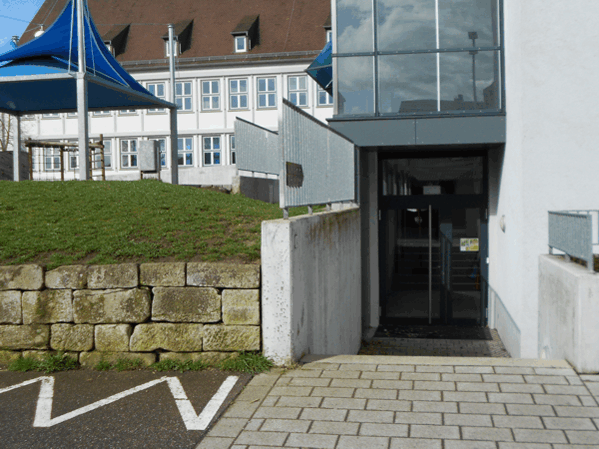 Angebote der SchülerlebenswerkstattDie Schüler-Lebenswerkstatt ist eine gemeinnützige GmbH am Schulzentrum in Großbottwar. Sie wurde als Ergänzung zum bestehenden Angebot der Schulen gegründet. Dabei soll allen Schülerinnen und Schülern in der Region die Möglichkeit gegeben werden, ihre individuelle Entwicklung während der Schulzeit durch viele Einblicke und Erkenntnisse zu erweitern. Mitinhaber ist die Stadt Großbottwar.In der Grundschule gibt es Angebote:
Anschlussbetreuung an die GTS + Freitag ab 12.00 Uhr
Montags - Betreuung 
In den Ferien
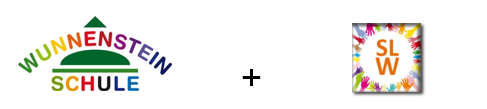 Angebote der Schülerlebenswerkstatt Ergänzende Betreuung zur Ganztagesschule
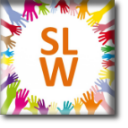 Montag nach Unterricht:   12.00 – 15.30 Uhr     10,- € / Monat
Montag – Donnerstag: 	  15.30 – 17.00 Uhr     50,- € / Monat
Mo-Do +Freitag zusätzlich:  12.00 – 15.00 Uhr     75,- € / Monat
							     (Montag-Freitag)

Anmeldung ist für ein Schuljahr verbindlich
Mindesteilnehmerzahl: 10 Kinder der GTS
Anmeldeschluss:	  Juni 2024

Alle Zeiten der Schülerlebenswerkstatt, während der Schulzeit, können nur von Kindern in Anspruch genommen werden, die von Dienstag bis Donnerstag die GTS besuchen!
Angebote der Schülerlebenswerkstatt     Anschlussbetreuung in den Ferien
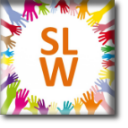 Montag – Donnerstag: 	 von 13.30 Uhr bis 17.00 Uhr
Freitag:			 von 13.30 Uhr bis 15.00 Uhr

In der Regel an den ersten drei Tagen der Sommerferien und an mindestens 2 weiteren Ferienabschnitten im Schuljahr. Die Zeiten hierzu werden im Februar eines jeden Jahres veröffentlicht (Homepage Schule / Gemeindeblatt)
2024 gibt es diese Betreuung nicht, da keine GTS-Betreuung Di-Fr. zustande
    kam. Die Ferienbetreuung und die GTS-Anschlussbetreuung sind aneinander
    gekoppelt (Personal).
Nur Abschnittsweise buchbar
Anmeldeschluss jeweils der Montag, zwei Wochen vor dem Termin
   Ausnahme Sommerferien: Juni des entsprechenden Jahres

Mindestteilnehmerzahl: 10 Kinder
Allgemeine Hinweise
Bildung- und Teilhabe
Bescheinigungen
Kontaktdaten
https://www.service-bw.de
Bildungspaket - Leistungen für Bildung und Teilhabe beantragen

Kinder, Jugendliche und junge Erwachsene aus Familien, die Sozialleistungen bekommen oder über geringes Einkommen verfügen (nach festgelegten Kriterien), sollen gleichberechtigt Angebote in Schule und Freizeit nutzen können:

MittagessenÜbernahme der Kosten für ein gemeinschaftliches Mittagessen in der Schule oder in der Kindertageseinrichtung
Außerschulische LernförderungÜbernahme der Kosten für Nachhilfeunterricht für Schülerinnen und Schüler, wenn vorhandene schulische Angebote nicht ausreichen, die wesentlichen Lernziele (z.B. ausreichendes Leistungsniveau, Versetzung, Schulabschluss) zu erreichen. Schule bestätigt Bedarf.
Lernmaterial (Schulpauschale)Zuschuss für Lernmaterialien (z.B. Schulranzen, Schreib-, Rechen- und Zeichenmaterial)
Teilnahme an Sport-, Freizeit- und KulturangebotenBeitrag in Höhe von 15 € monatlich für
Aktivitäten in den Bereichen Sport und Kultur (z.B. Fußballverein),
Unterricht in künstlerischen Fächern (z.B. Musikunterricht) und vergleichbare angeleitete Aktivitäten der kulturellen Bildung und
die Teilnahme an Freizeiten (z.B. Pfadfinder-Freizeit)
Tagesausflüge und KlassenfahrtenÜbernahme der Kosten für:
eintägige Ausflüge der Schule oder der Kindertageseinrichtung
mehrtägige Klassenfahrten der Schule / der Kindertageseinrichtung
Fahrtkosten für Schülerinnen und SchülerÜbernahme der Beförderungskosten zur Schule – sofern nicht von anderer Stelle bereits bezuschusst oder übernommen
Alle Formulare, rund um das Bildungs- und Teilhabeprogramm, gibt es beim Landratsamt Ludwigsburg. Dort werden Sie auch beraten.

Landratsamt Ludwigsburg
      Hindenburgstr. 40
      71638 Ludwigsburg

      Tel: 07141/144-0

Online finden Sie alle Infos und Formulare hier: 
 https://www.landkreis-ludwigsburg.de/de/soziales-jugend-familie/kinder-jugendliche/leistungen-fuer-bildung-und-teilhabe/

 https://jobcenter.landkreis-ludwigsburg.de/bildung-und-teilhabe-but/bildung-und-teilhabe-but/
Bescheinigungen für das Finanzamt
In den meisten Fällen reichen die Rechnungen (Kernzeit-, Ferien- sonstige Betreuung) als Nachweis für das Finanzamt

Eine Bescheinigung über Kinderbetreuungskosten muss beantragt werden. Sie wird nicht automatisch erstellt. 

 Alle Bescheinigungen über tatsächlich geleistete Zahlungen, können von der Stadtkasse Großbottwar ausgestellt werden. Nicht jedoch von der Schule.



Allgemeine Informationen, Anträge, Formulare und Bescheinigungen im Zusammenhang mit dem Schulbesuch eines Kindes, erhalten Sie im Sekretariat der Wunnensteinschule, bei Frau Göstemeier
Tel.: 07148/16 19 3 – 200
Mail: poststelle@wssg.schule.bwl.de
Kontaktdaten der Wunnensteinschule